The LARC Quality Improvement Collaborative:LEARNING SESSION III
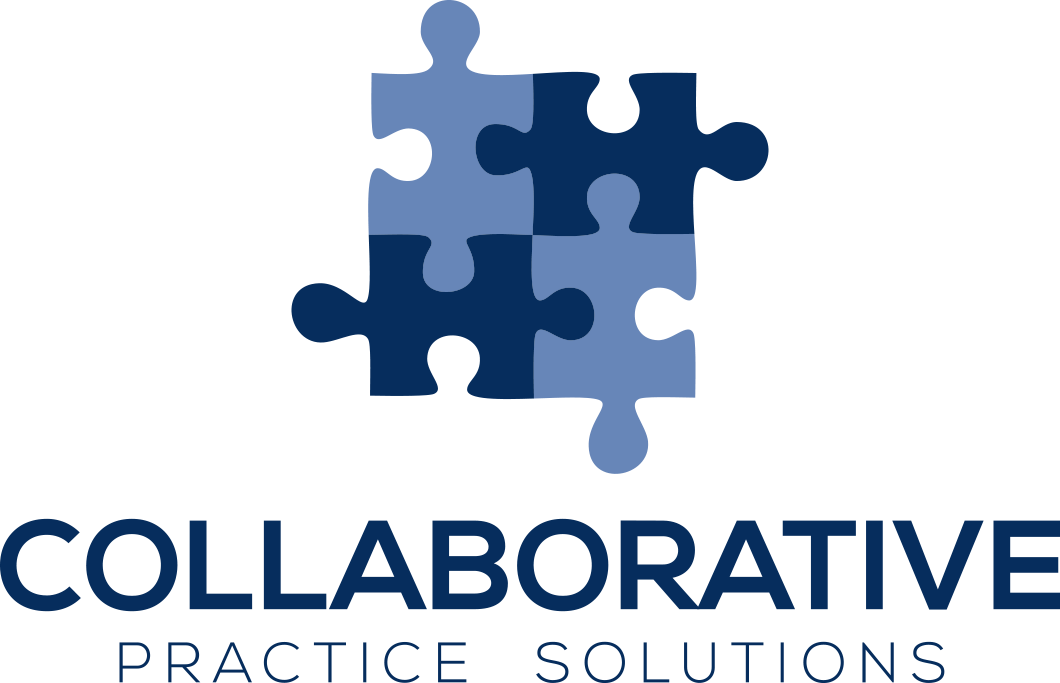 LARC
CONTROL
Quality Improvement Collaborative Overview: Program Delivery
Total Implementation Period = 6 Months
2 months
2 Months
2 months
1 Month
Preparation
Project Outline
Action Period
Action Period
Action Period
Report 
Completion
[Speaker Notes: Still the collaborative model – learning sessions and action periods, but Shortened]
CONTROL
Workbook, p. 77-84
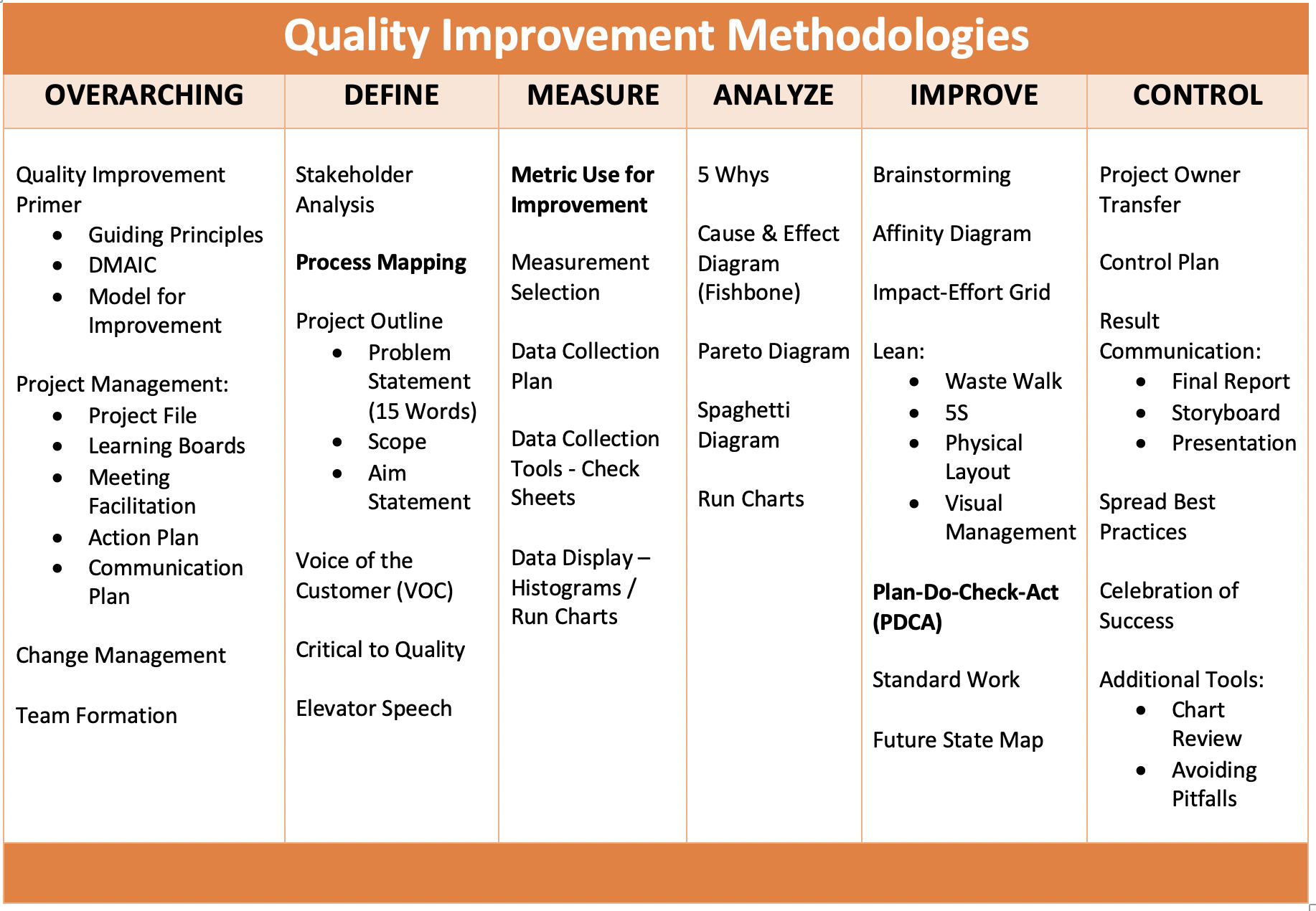 IHI Video: Control Phase
Analyze
Improve
Control
Define
Measure
Control
Objectives
Tools
Ensure sustainability
Hand over to process owner
Control Plan
Communicate
Document the project
Share results
Spread Improvement
Celebrate
Control Plan
Audit/Performance Dashboard

Project closure documentation
Project Deliverables
On-Site / Session 1
DEFINE / MEASURE
Session 2
ANALYZE / IMPROVE
Session 3
CONTROL
Identify Stakeholders 
Map the Process (Current State)
Identify / Prioritize Opportunities
Action Plan
Project Outline
Baseline Metrics / Data Collection Plan
VOC Information
Elevator Speech
Communication Plan
1 Rapid/Small Test of Change (PDSA)
Presentation
Update Project Outline, if necessary
Validate Solution(s) / Interventions
Modify Solution(s) where necessary by additional Test of Change (PDSA)
Create Control Plan
Transfer to Operational Owner
Share/Spread Intervention, if applicable
Final Presentation
Root Cause Analysis
Fishbone Diagram, 5 Whys, or Pareto Chart
Update Project Outline, if necessary
2 or > Rapid/Small Test of Change (PDSA)
1 5S Exercise
1 Visual Management Application
Data Display
Create Future State Map
Create Standard Work
Presentation
Project Champion
Session 2 Deliverables
Analyze / Improve
Update Project Outline, if necessary
Validate Solution(s) / Interventions
Modify Solution(s) where necessary by additional Test of Change (PDSA)
Create Control Plan
Transfer to Operational Owner
Share/Spread Intervention, if applicable
Final Presentation
Control Plan
Workbook, p. 78-79
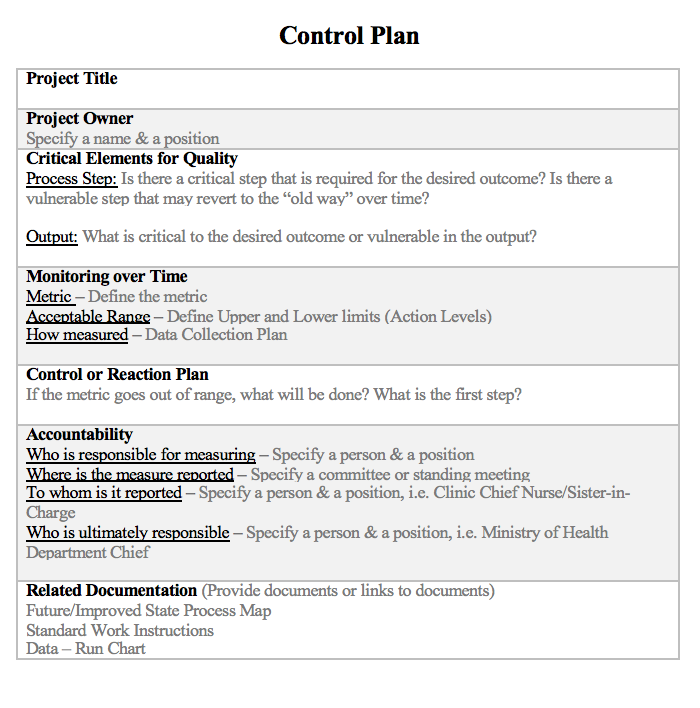 CONTROL PLAN
Continuous Touch Points
Workbook, p. 78-79
[Speaker Notes: Walk through the control plan form the Workbook, p. 79. explaining each section. During the faculty group work, assist each team to complete their control plan and add to the final report.]
Sustain the Gains
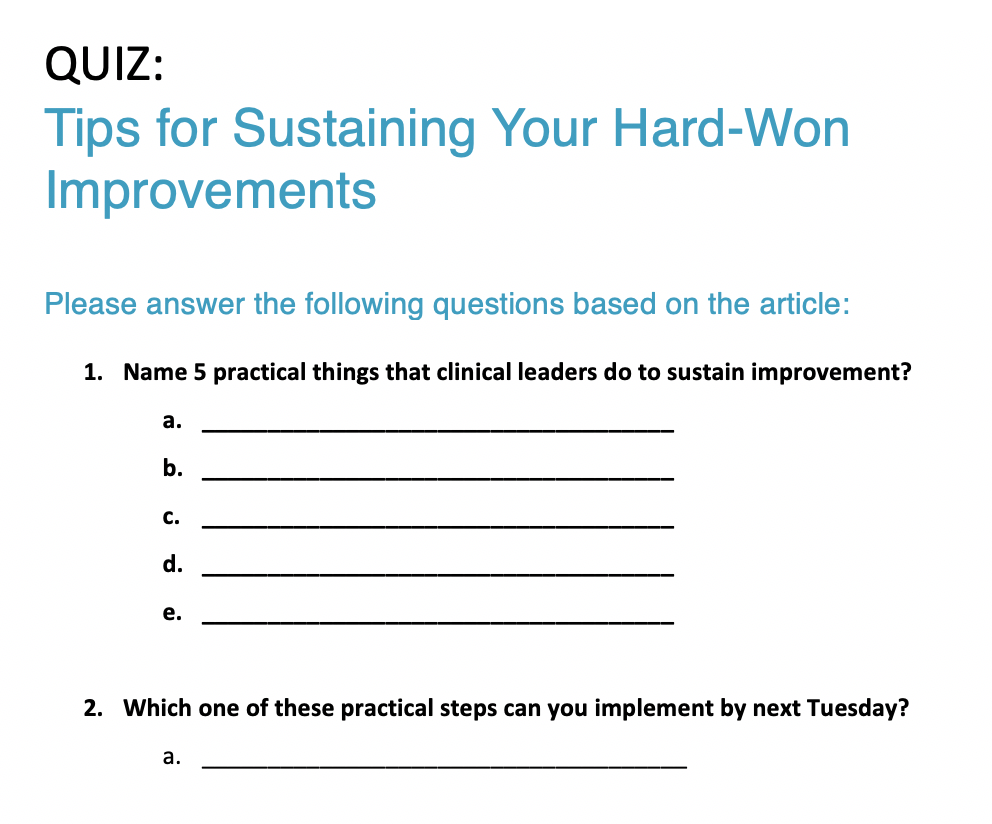 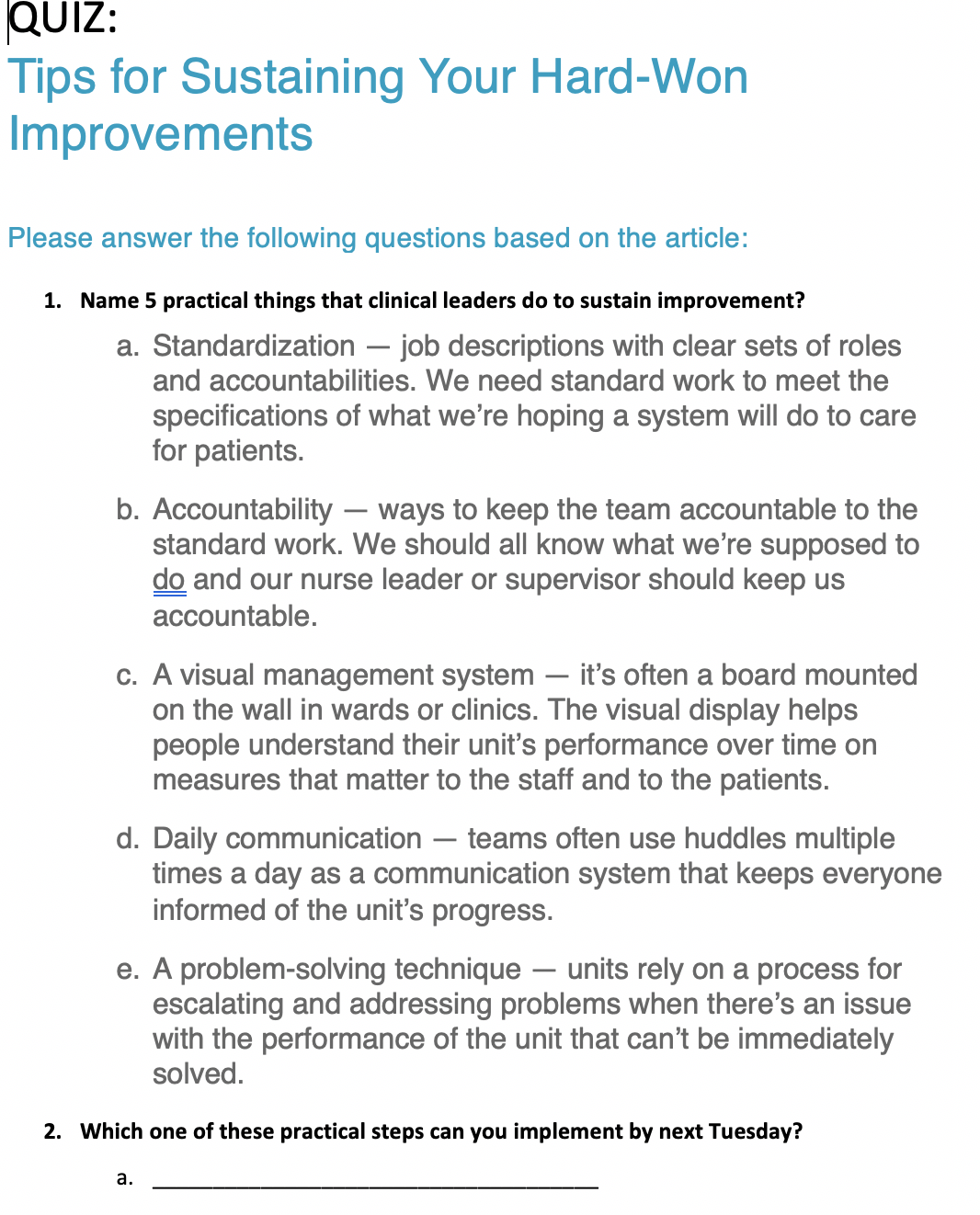 [Speaker Notes: Talk through each of the 5 practical things that clinical leaders can do to sustain improvement.]
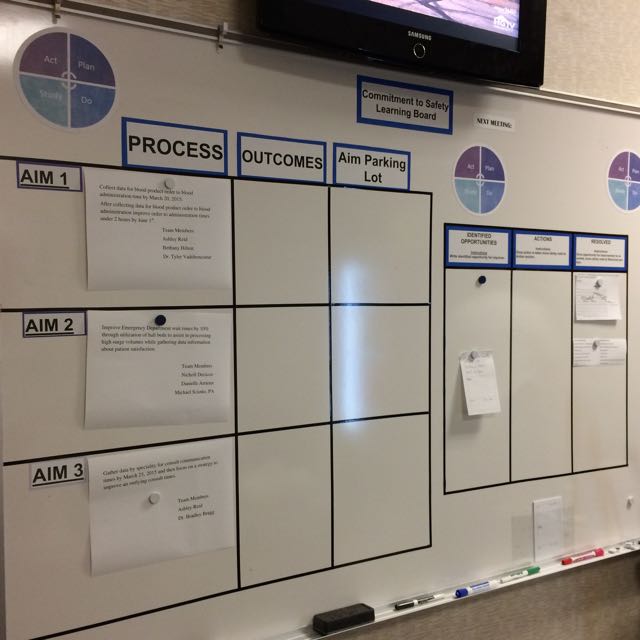 Two sides of the 
Learning Board:

Project
Just Do It
Project
Just Do It
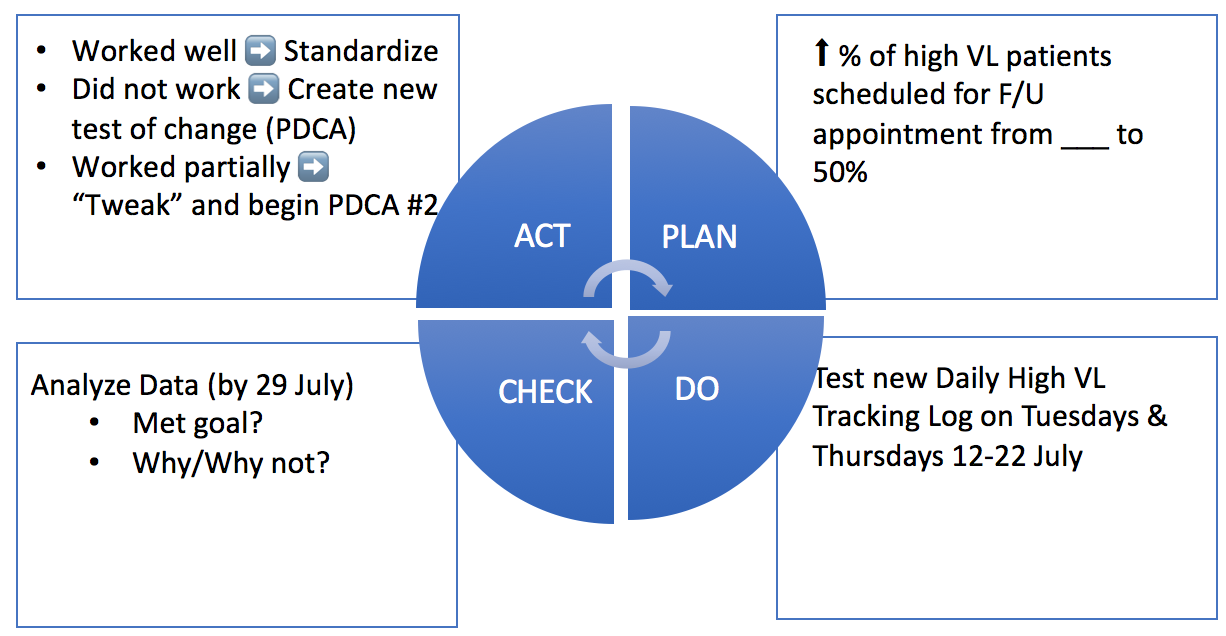 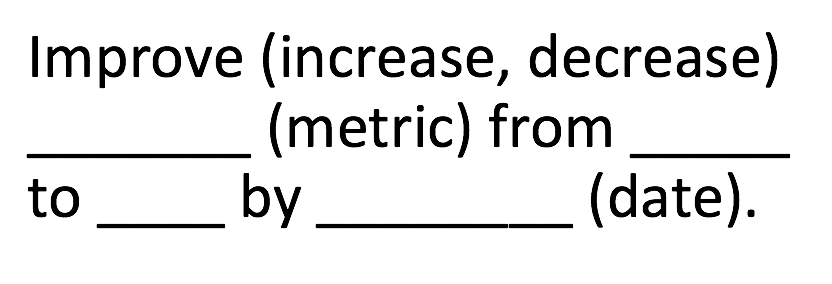 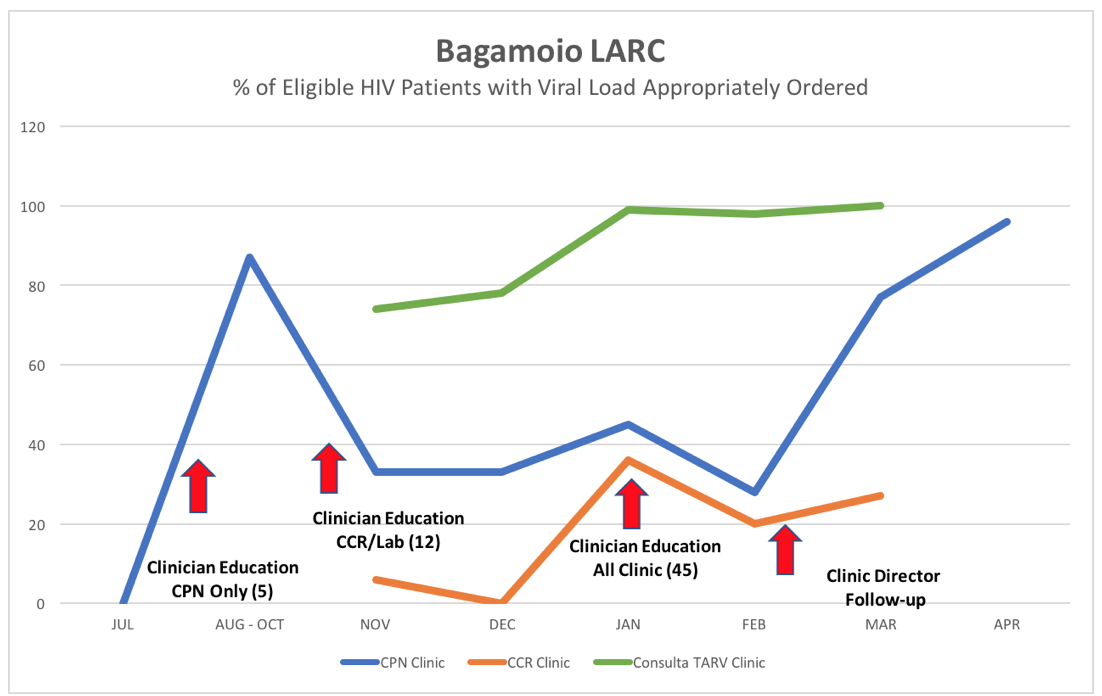 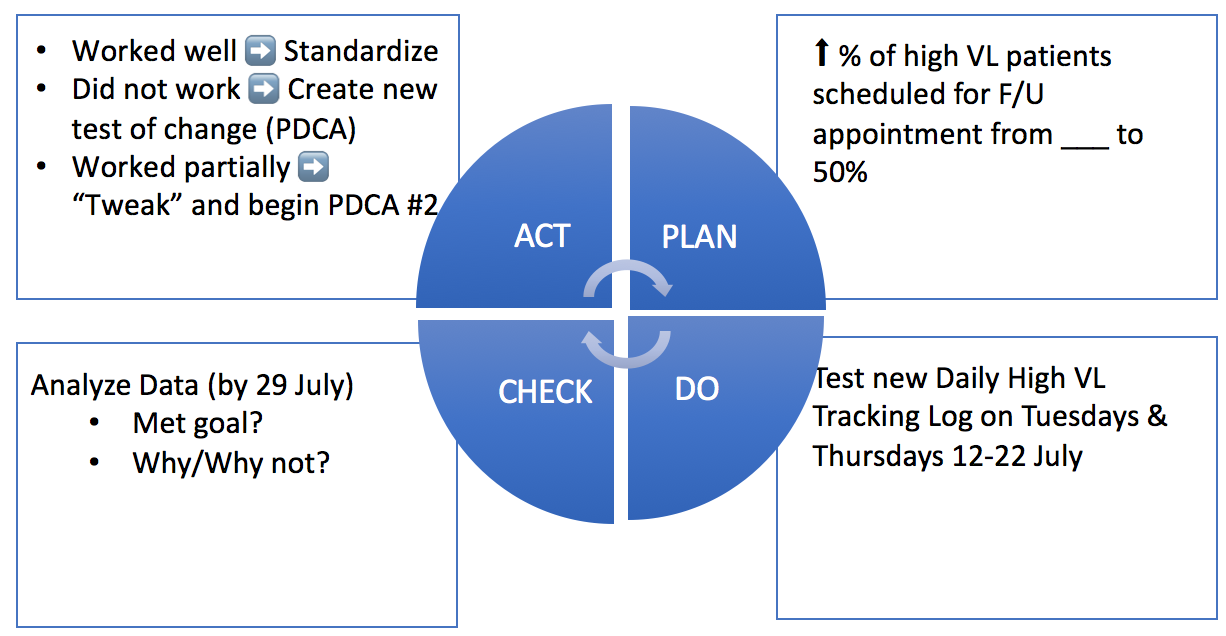 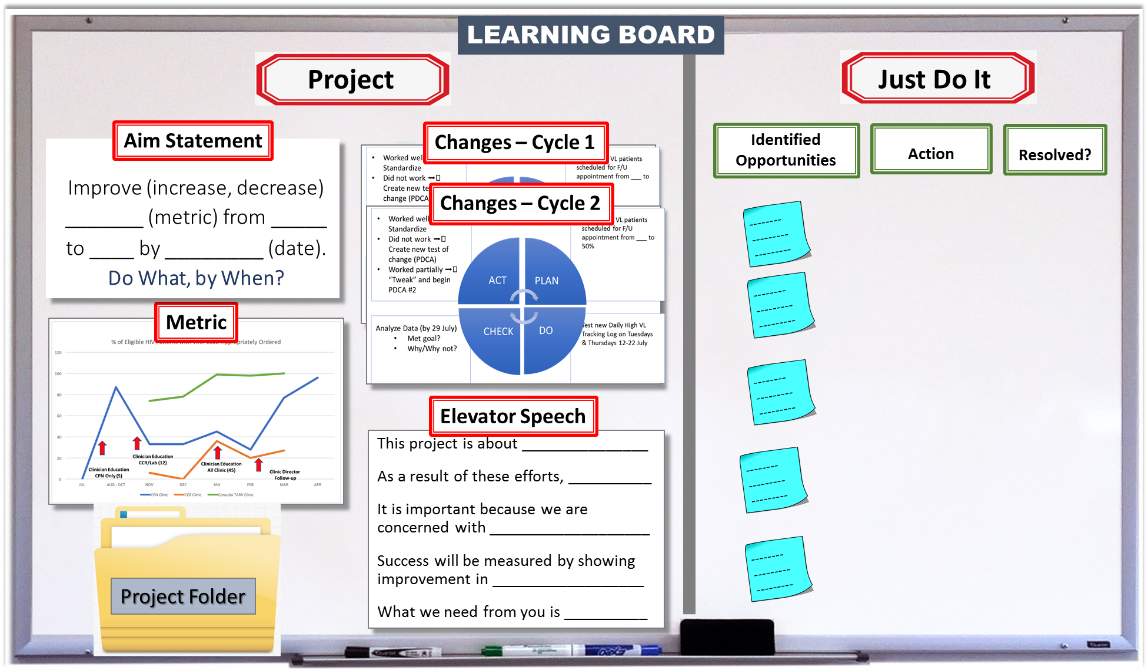 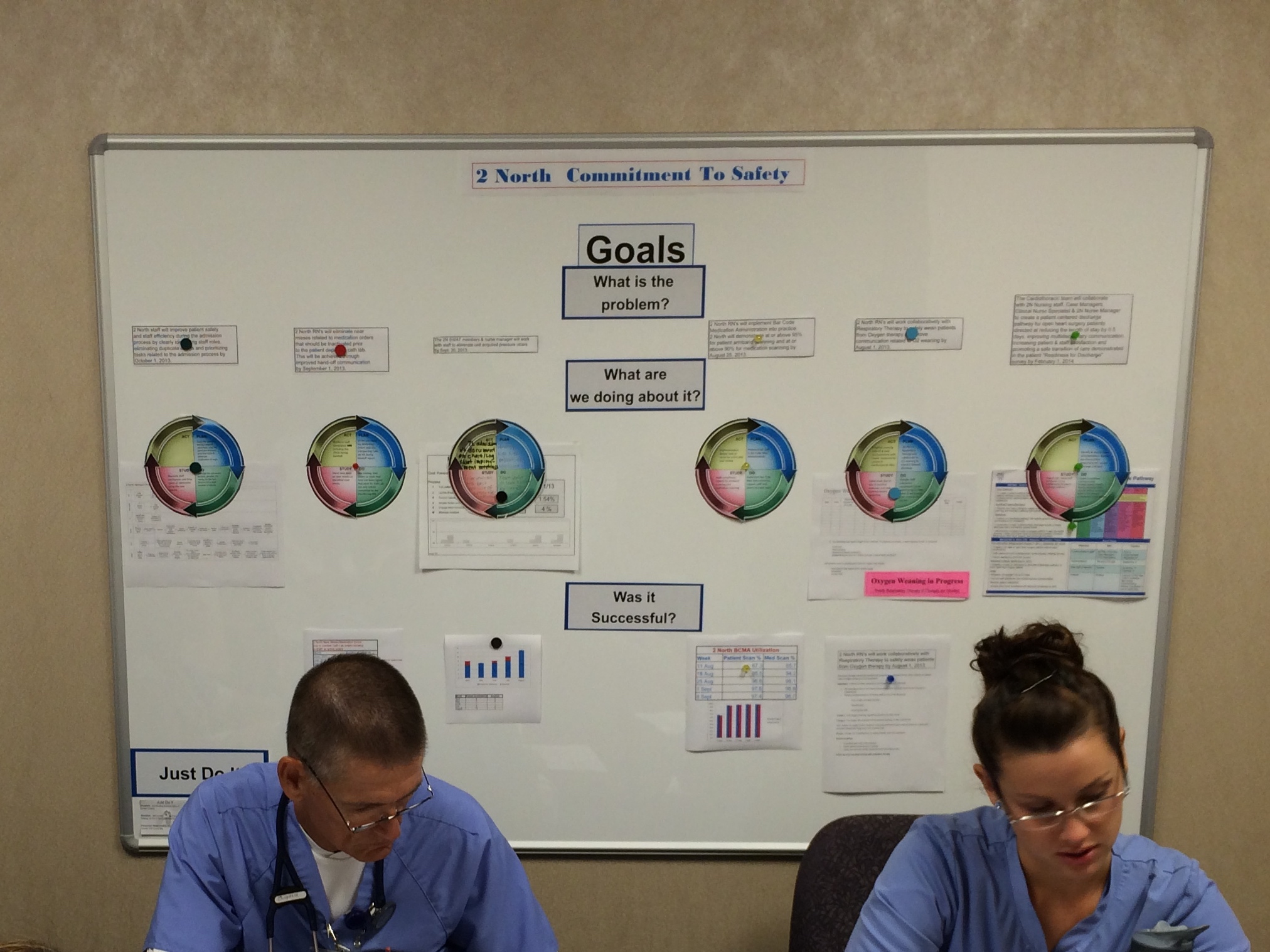 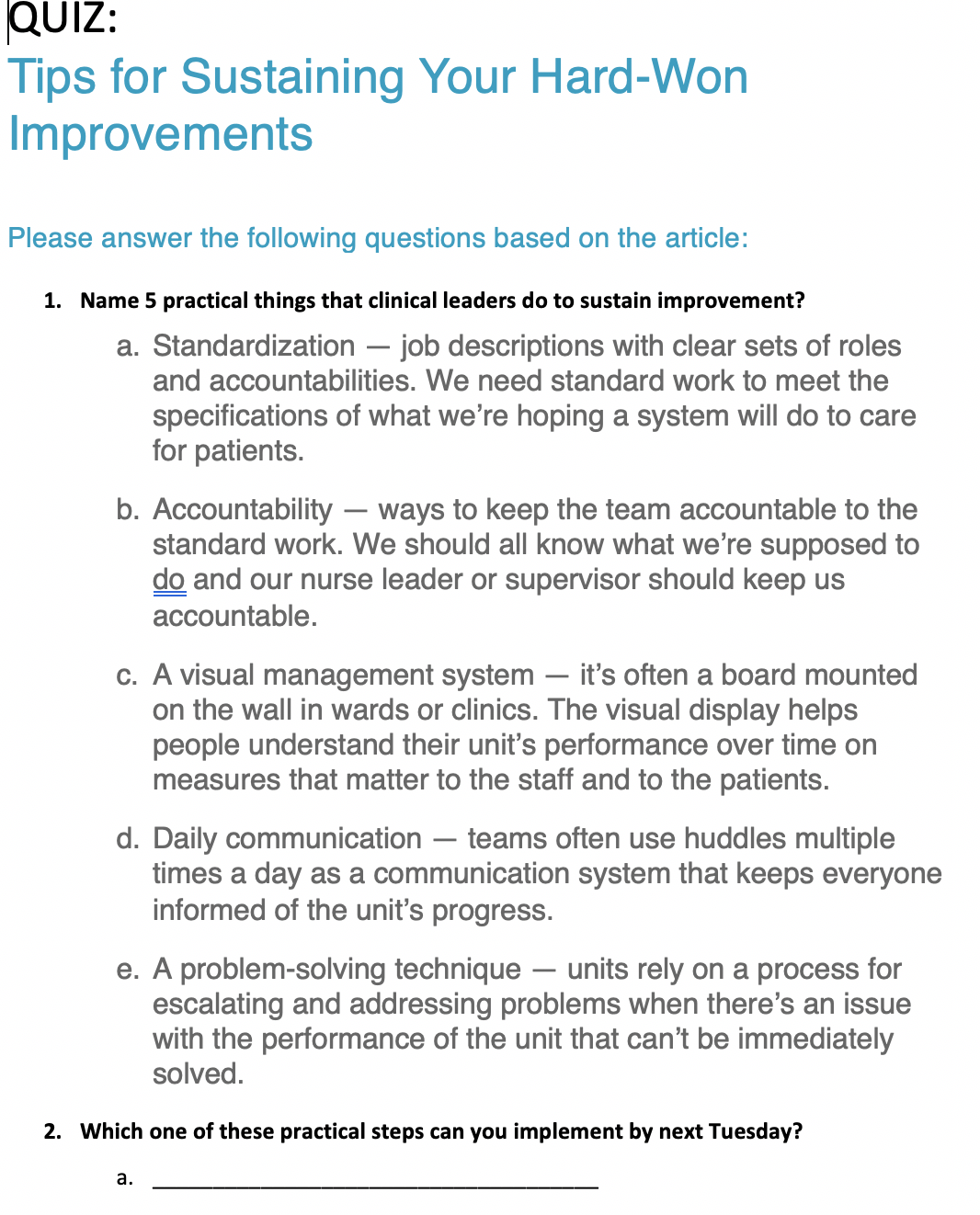 [Speaker Notes: Talk through each of the 5 practical things that clinical leaders can do to sustain improvement.]
Analyze
Improve
Control
Define
Measure
Control
Objectives
Tools
Ensure sustainability
Hand over to process owner
Control Plan
Communicate
Document the project
Share results
Spread Improvement
Celebrate
Control Plan
Audit/Performance Dashboard

Project closure documentation
Project Closure Documents
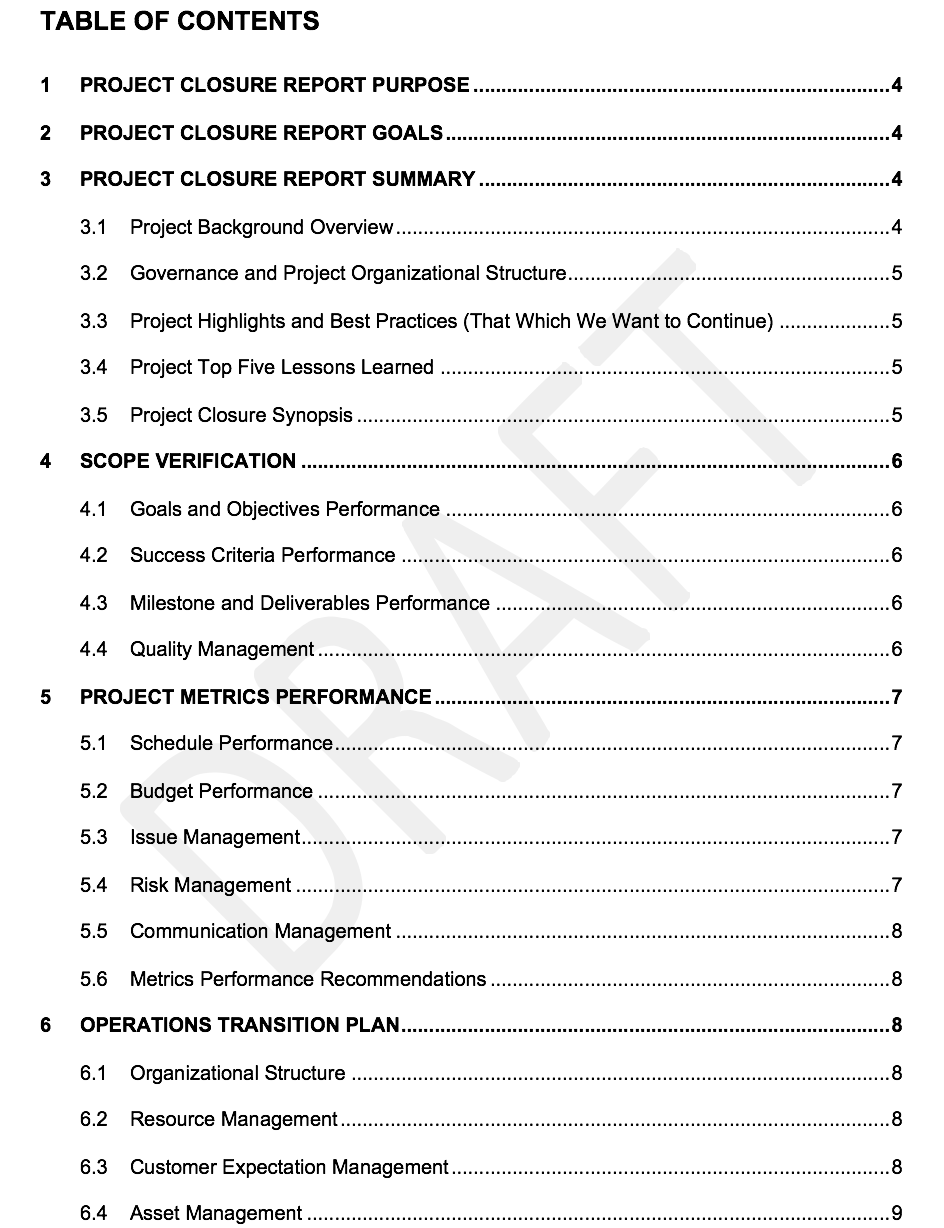 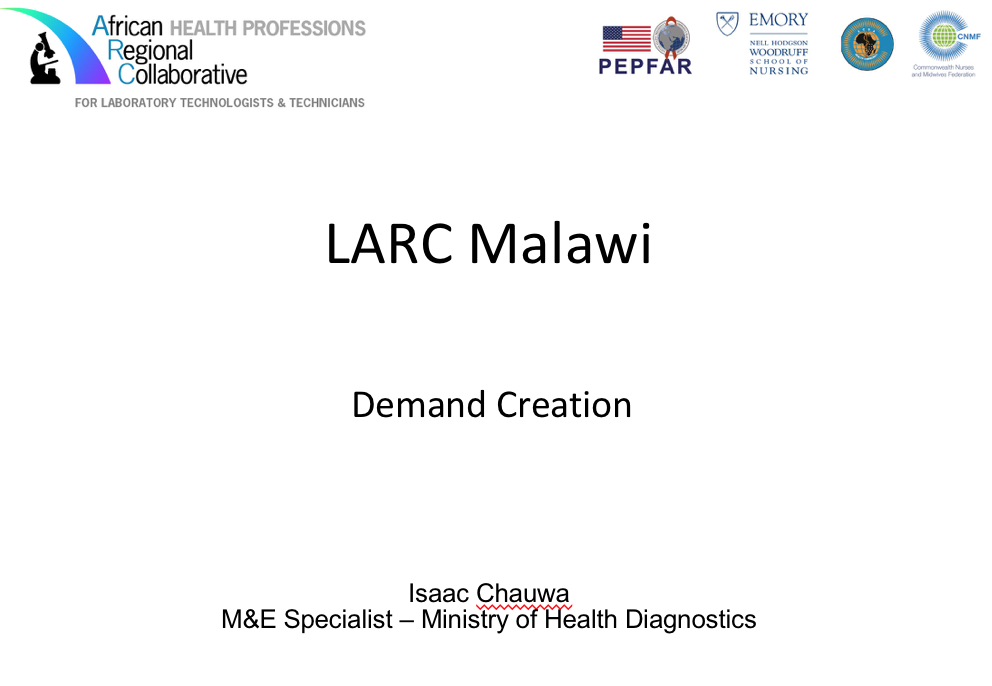 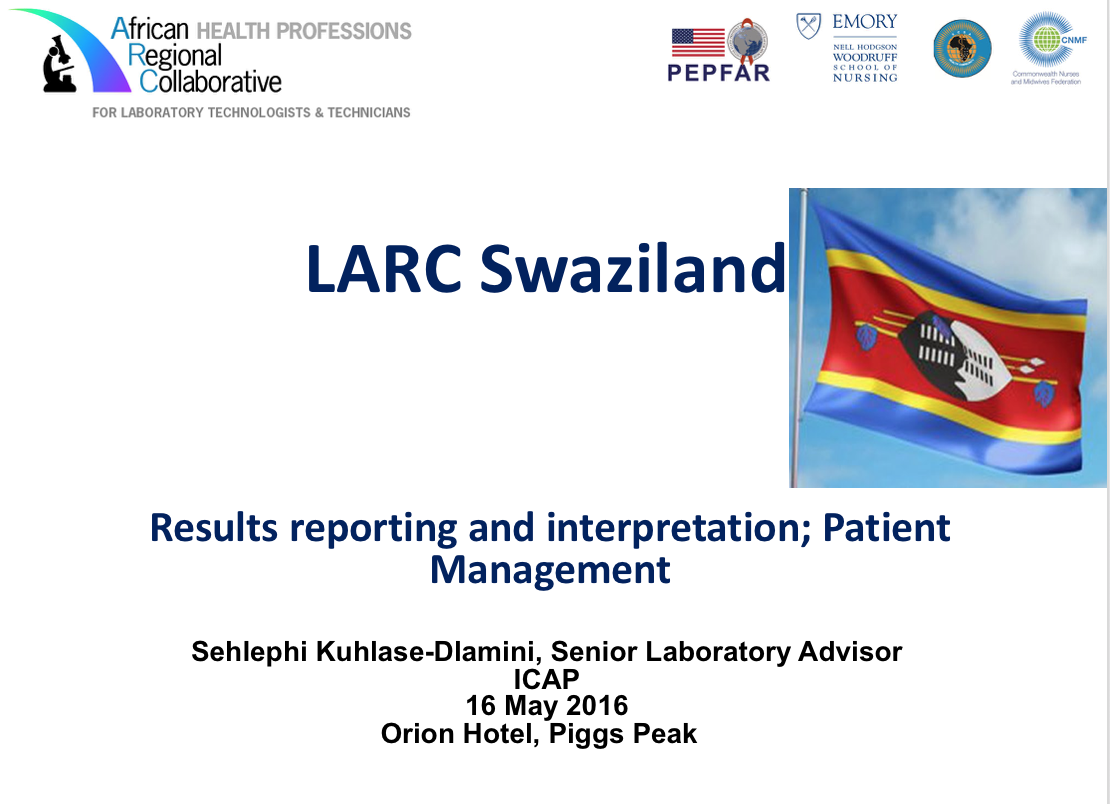 Workbook, p. 80
FINAL REPORTPPT
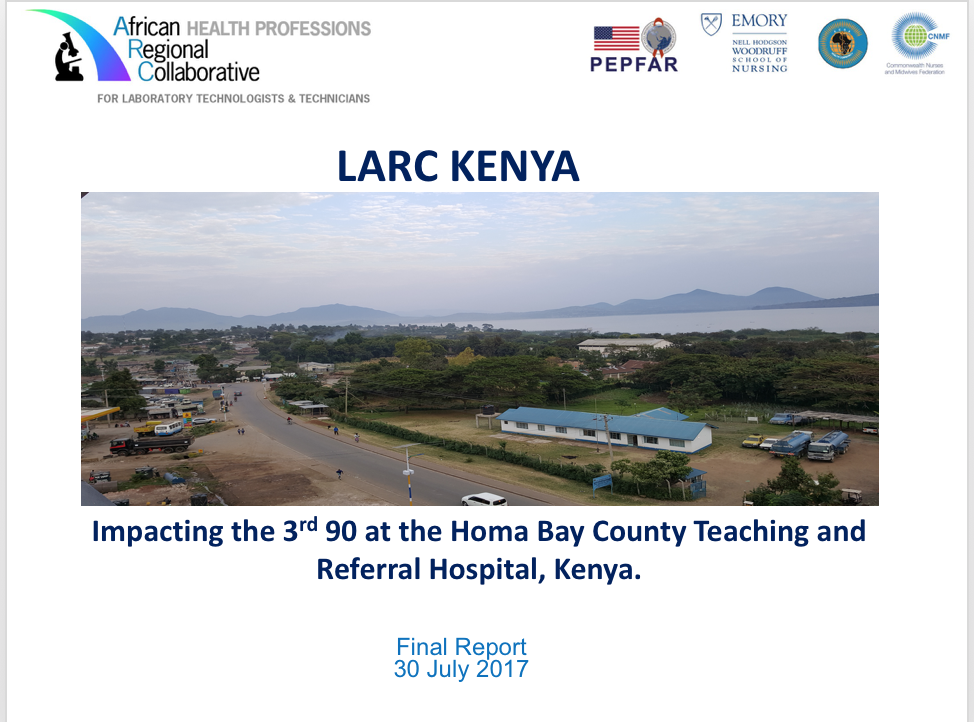 Sharing Your Story
Convince the Stakeholders
Present Your Project
Publication
[Speaker Notes: If you happen to meet your key stakeholder/s and only have a quick 5 minutes, then you need to have your elevator speech honed and ready to “Convince the Stakeholders”.

If you are asked to provide a CPD or a 10 minute presentation to your facility or leadership – sharing what you have accomplished in your project – then you will need to “Present Your Project”.

For further communication, “Publication” may be necessary.

Choose from the above formats based on what you want to accomplish, your situation, and the time given.]
Convince the Stakeholder
Making your story meaningful and impactful
Workbook, p. 83 & 84
ACTIVITY
Convince the Stakeholder
30 min: Working as a team, revise & update your elevator speech, tailoring to address your assigned stakeholder.
Distracted Minister
Indifferent Governor
Busy Local Politician
Busy Hospital/Clinic Administrator
5 min: Role play with your assigned stakeholder
10 min: Debrief with the group
What you will need:
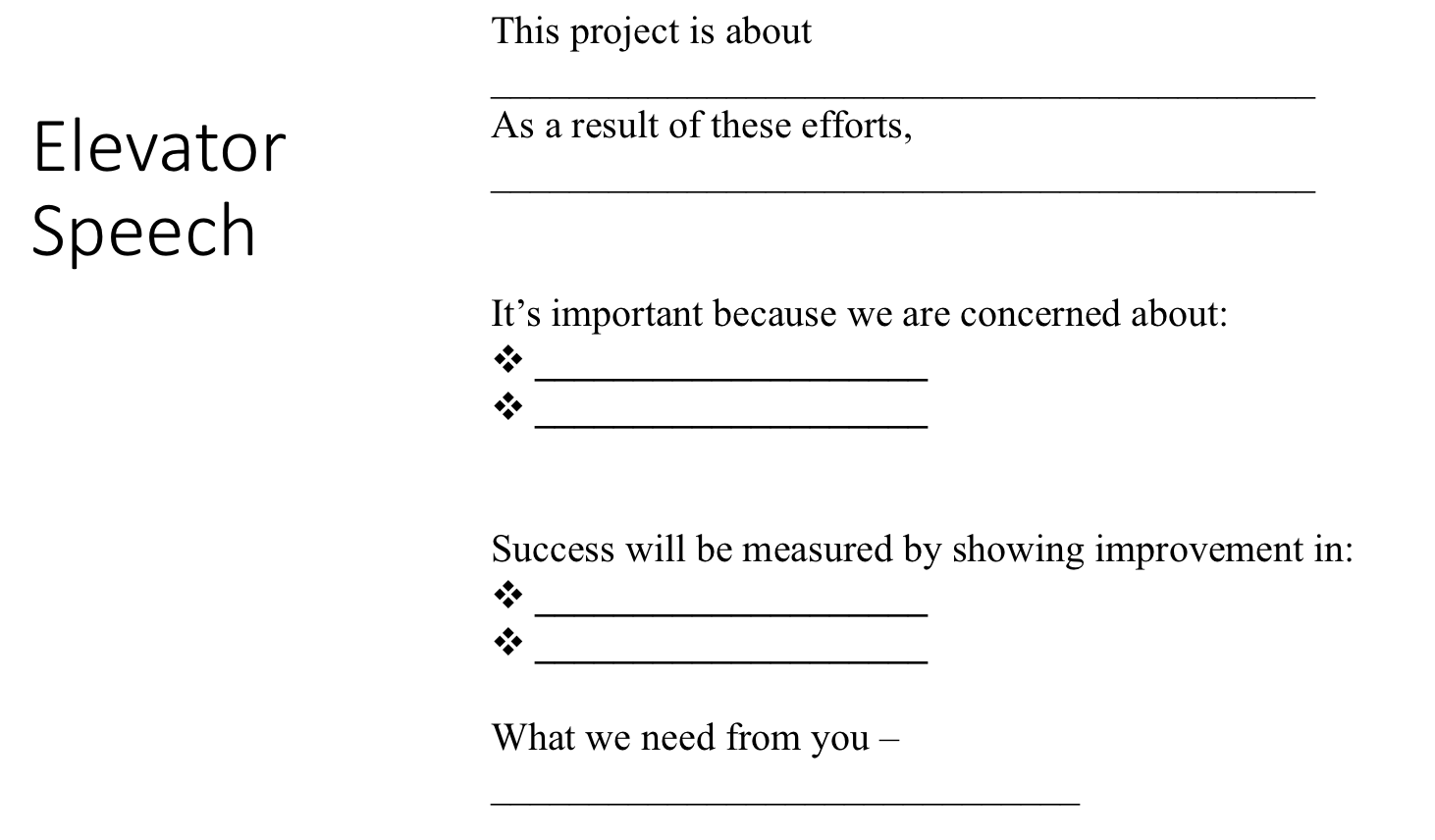 Workbook, p. 83 & 84
[Speaker Notes: Ground rules
Each team will be given 15 minutes to rewrite/refine and practice their elevator speech in order to convince a stakeholder. 
The stakeholder and the conditions under which the participants will play out the role will be selected by the faculty.
Teams will choose their representative who will try and convince the stakeholder about their project.
Each team will be given five minutes (strictly enforced) to participate in this role play and fully convince the stakeholder.
Use official language understood by all. 
The LARC faculty will be judges of the role plays.
All comments from plenary will be made after all the groups have presented to save on time (20 minutes at the end of the session).]
[Speaker Notes: Share with participants and stakeholders/actors prior to the activity.]
Convince the StakeholderGround Rules
Stick to time allocated
Use official language understood by all 
The LARC faculty will be judges of this role play
All comments from plenary will be made after all the groups have presented
Present Your Project
ACTIVITY
Preparing to Present Your Project
Working as a team, select the 9-12 Slides from your Final PPT Project Report that you would present to your stakeholder when you share your story.
Remember, this is an opportunity to tell the story of your work and its importance – not a technical presentation!
Present your slide selections to the group.
What you will need:

Your Final PPT Project Report
Note paper & pen
15 MIN
[Speaker Notes: Emphasize that the final PPT project report is a complete report of all that your team has done and as such includes all the technical tools used. 
For a report to your stakeholders, i.e., your Quality improvement team, CME for your facility, a report to your administrator, etc. -  you will want to tell a compelling story, so select your slides carefully.
15 minutes allotted for group work.]
Slide Titles in the Final PPT Report
Title
Team
Facility Background
Stakeholder Analysis
The Story of Our Project
Project Summary
DEFINE - Elevator Speech
DEFINE - Process Mapping
DEFINE - Problem Statement
DEFINE - VOC
MEASURE - Metric Selection - Baseline Data
MEASURE - Data Collection Process
ANALYZE - Fishbone
IMPROVE - Impact Effort Grid
IMPROVE - Just Do Its
IMPROVE - 5S
IMPROVE - Visual Management
IMPROVE - PDSAs
IMPROVE - Intervention
IMPROVE - Before/After Process Map
IMPROVE - Run Chart
CONTROL – Control Plan
Challenges
Successes
Lessons Learned
Action Plan
[Speaker Notes: Refer to your actual PPT Final Report
Select from these Slide Titles]
ACTIVITY
Preparing to Present Your Project
Working as a team, select the 9-12 Slides from your Final PPT Project Report that you would present to your stakeholder when you share your story.
Remember, this is an opportunity to tell the story of your work and its importance – not a technical presentation!
Present your slide selections to the group.
What you will need:

Your Final PPT Project Report
Note paper & pen
15 MIN
[Speaker Notes: Emphasize that the final PPT project report is a complete report of all that your team has done and as such includes all the technical tools used. 
For a report to your stakeholders, i.e., your Quality improvement team, CME for your facility, a report to your administrator, etc. -  you will want to tell a compelling story, so select your slides carefully.
15 minutes allotted for the debrief.
Ask each team what slides they selected. Write responses on Flip Chart at front of room.
Let other teams add any slide selections that they had that were different from the first team that shared their list.
Allow teams to discuss.
As a facilitator, give your input as to what you believe that the stakeholders would be most interested.]
Publication
Storyboard / Poster
Paper
[Speaker Notes: While beyond the scope of this curriculum, the IHI modules do have many resources on publication.]
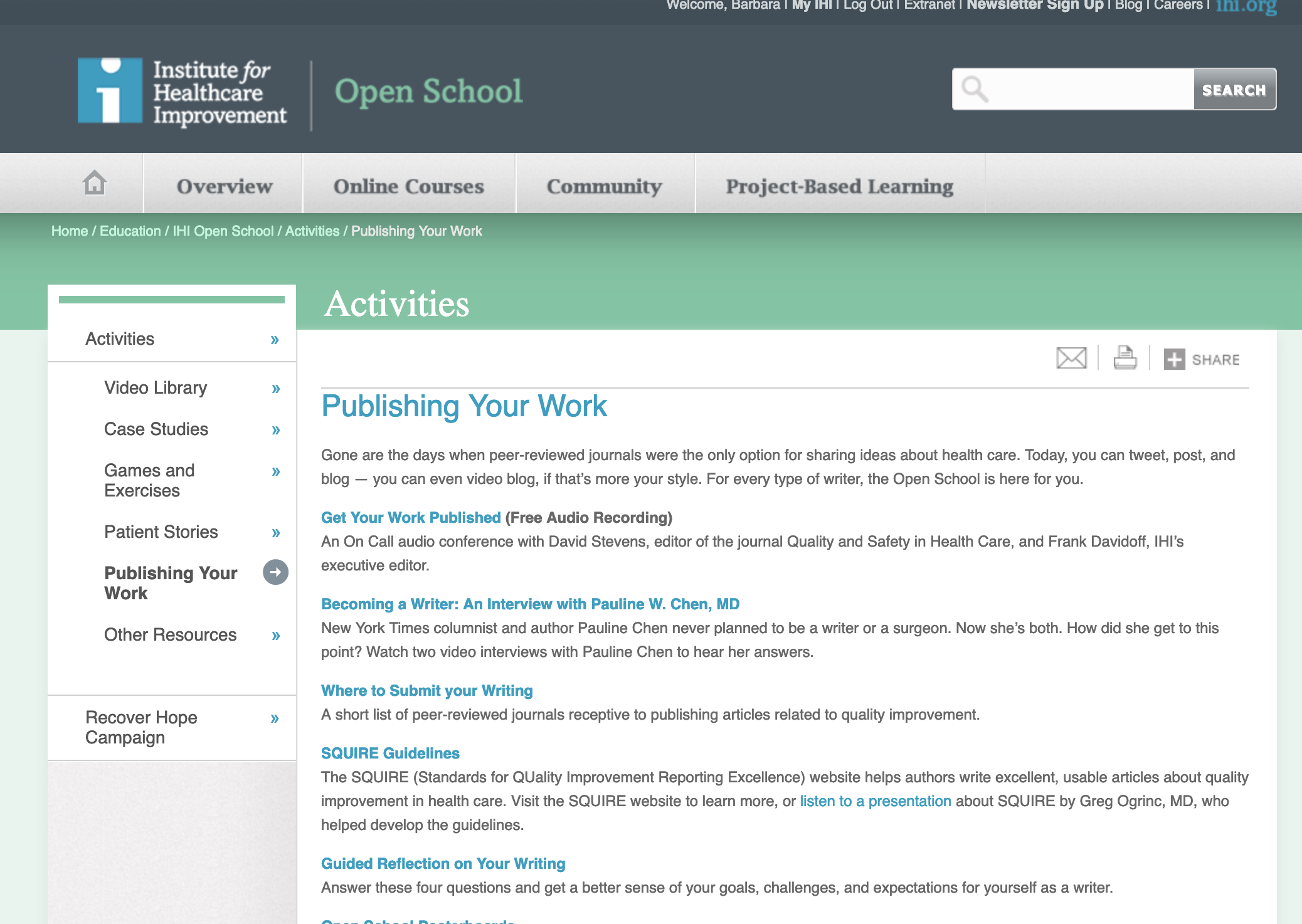 http://www.ihi.org/education/IHIOpenSchool/resources/Pages/Publications/default.aspx
Spread
[Speaker Notes: As part of your next steps, discuss the future of the interventions and how they might be spread.]
PDSA – Spread the Improvements
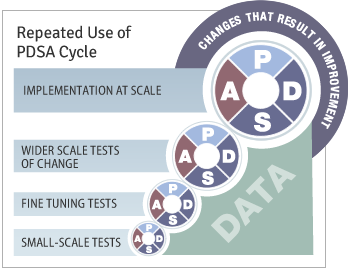 Celebrate
Celebrate
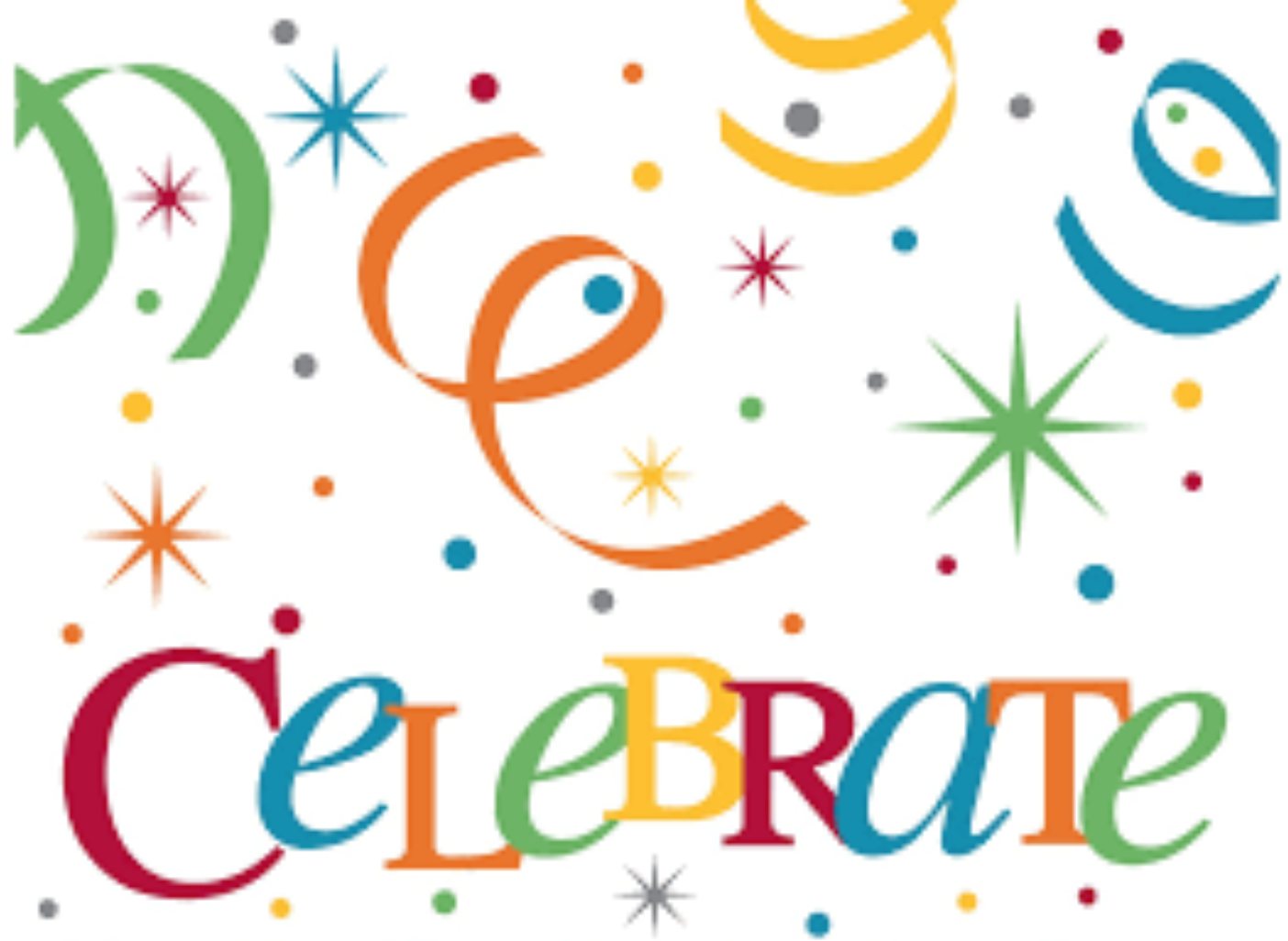 Congratulations!
Thank You
You are now Quality Ninjas!
Improvement is Continuous… What problem will you improve next?